Международная федерация обществ Красного Креста и Красного Полумесяца
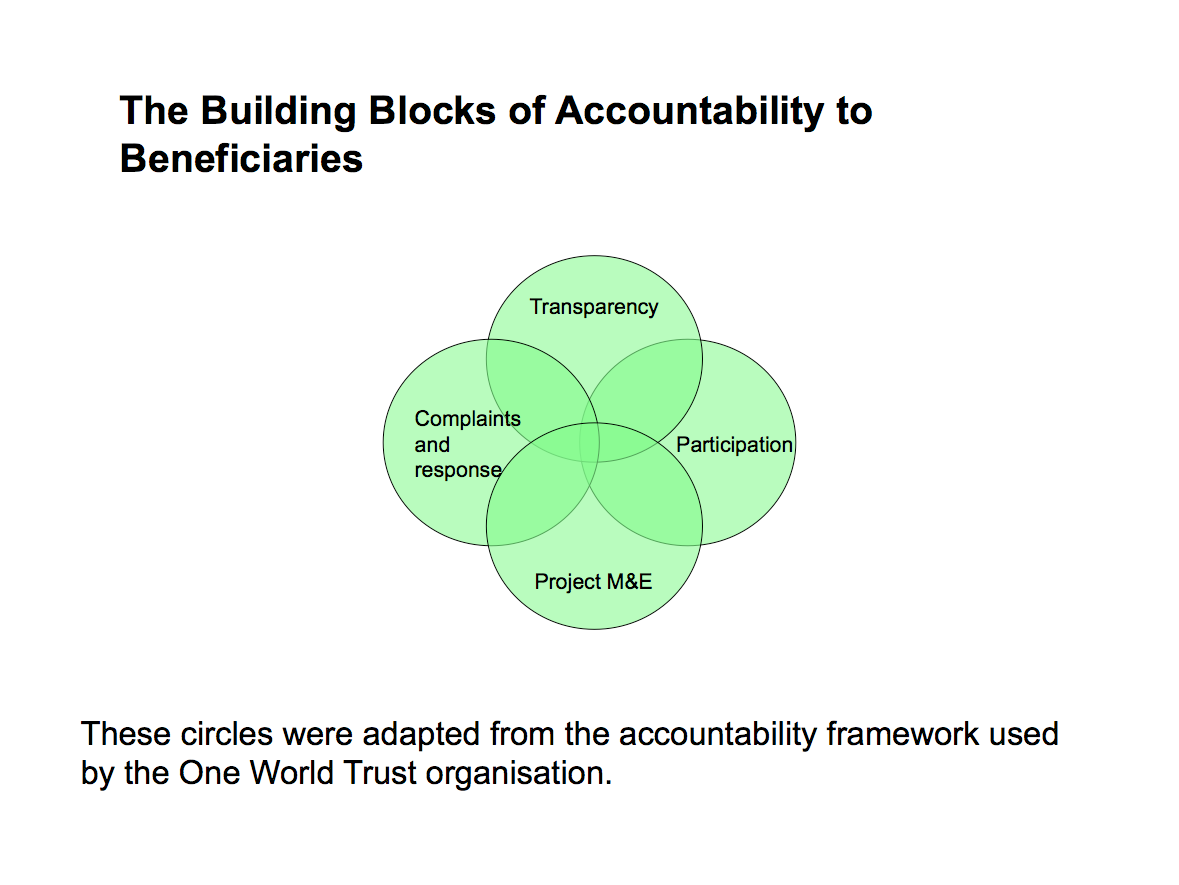 Составляющие элементы отчётности перед бенефициарами
сверху по часовой стрелке:
Прозрачность
Участие
Мониторинг и оценка проекта
Жалобы и реагирование на них
Эти круги - составляющие элементы, взятые с небольшими изменениями из структуры отчётности, использованной организацией One World Trust.
Международное движение Красного Креста и Красного Полумесяца | Денежные средства при ЧС
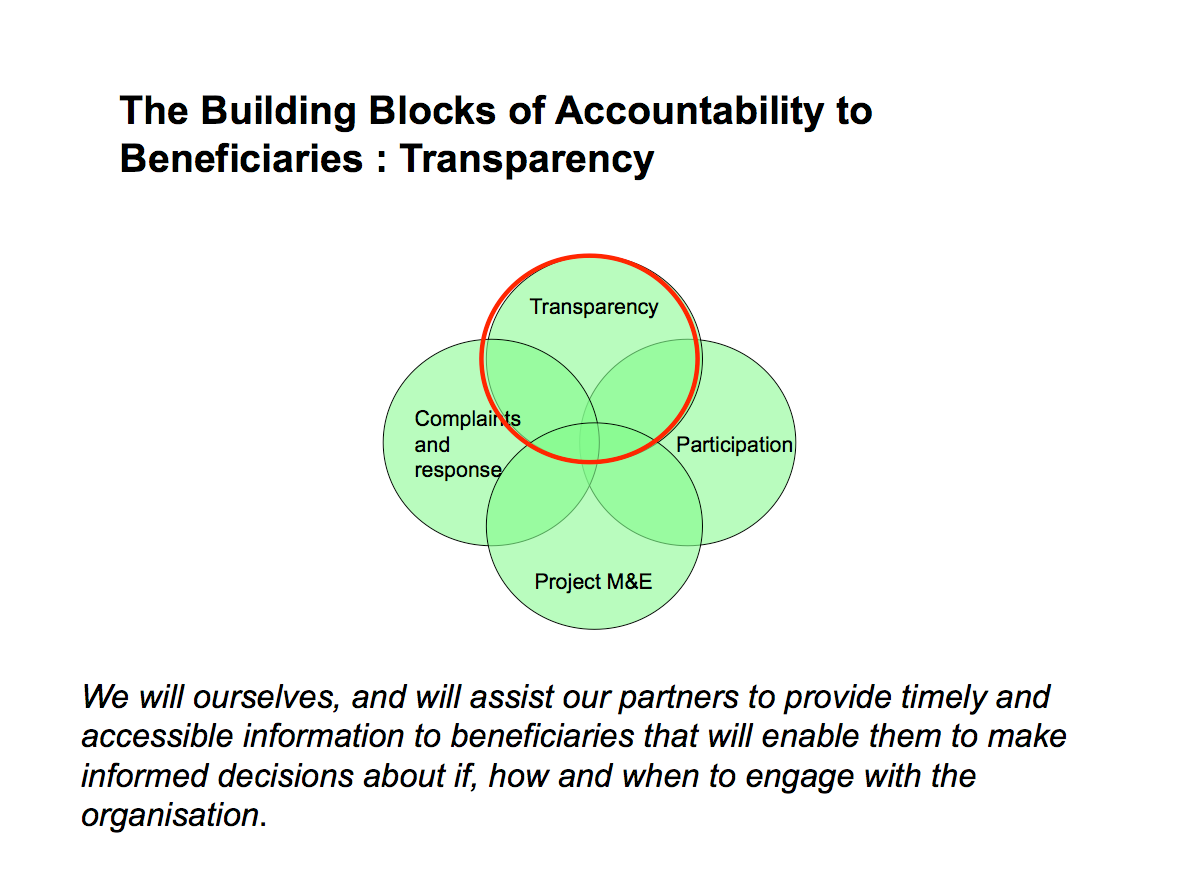 Составляющие элементы отчётности перед бенефициарами:  Прозрачность
Прозрачность
Участие
Мониторинг и оценка проекта
Жалобы и реагирование на них
Мы будем стремиться сами и будем помогать нашим партнёрам предоставлять бенефициарам своевременную и доступную информацию, которая позволит им принимать обоснованные решения о том, иметь ли дело с организацией, и если да, то как и когда.
Международное движение Красного Креста и Красного Полумесяца | Денежные средства при ЧС
Составной элемент отчётности: Прозрачность
Информация должна быть своевременной и доступной
Нам следует обдумать, какую информацию мы предоставляем, когда она должна быть предоставлена и как она должна быть предоставлена
Приведите пример
Международное движение Красного Креста и Красного Полумесяца | Денежные средства при ЧС
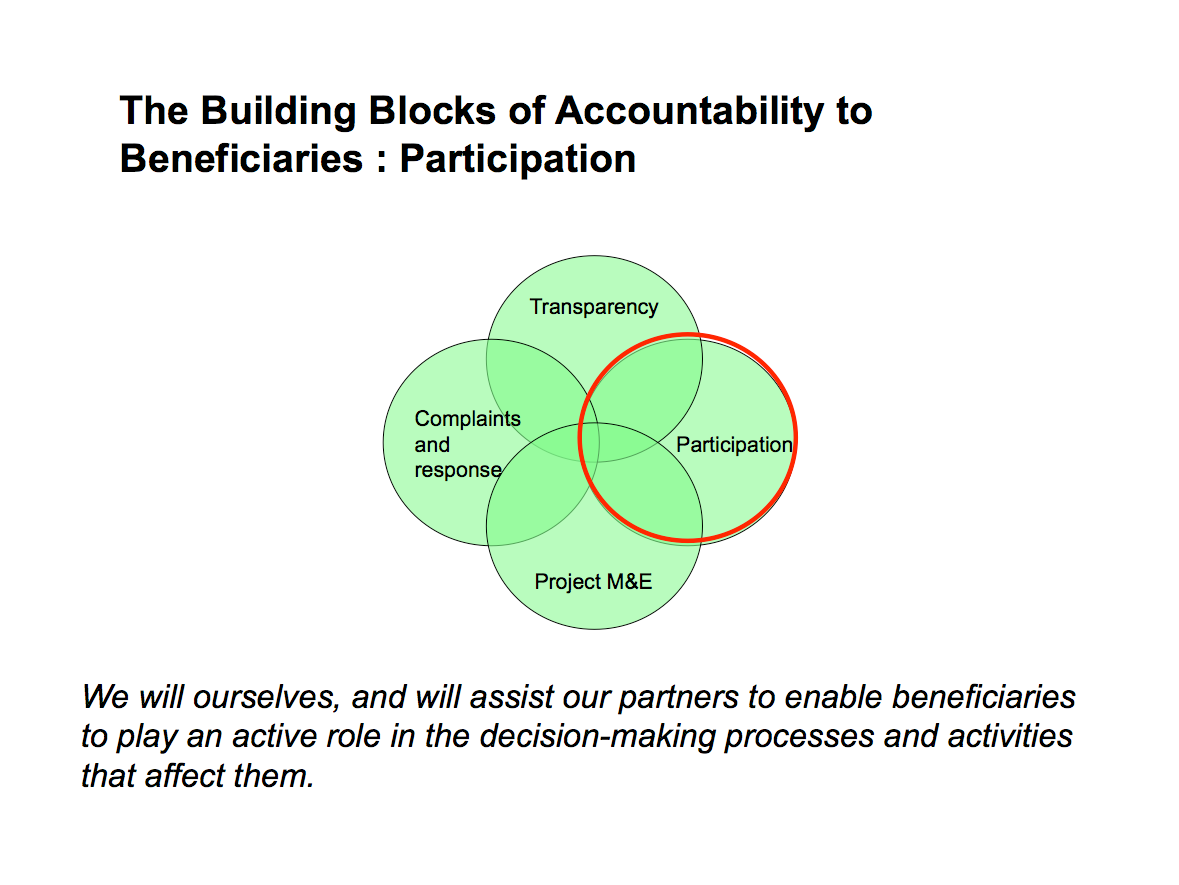 Составляющие элементы отчётности перед бенефициарами:  Участие
Прозрачность
Участие
Мониторинг и оценка
проекта
Жалобы и реагирование на них
Мы будем стремиться сами и будем помогать нашим партнёрам предоставлять бенефициарам возможность играть активную роль в процессе принятия решений и в мероприятиях, которые их затрагивают.
Международное движение Красного Креста и Красного Полумесяца | Денежные средства при ЧС
Составной элемент отчётности: участие
Участие - это широкий термин, имеющий несколько моделей
Он помогает улучшить понимание потребностей и интересов бенефициаров
Приведите пример
Международное движение Красного Креста и Красного Полумесяца | Денежные средства при ЧС
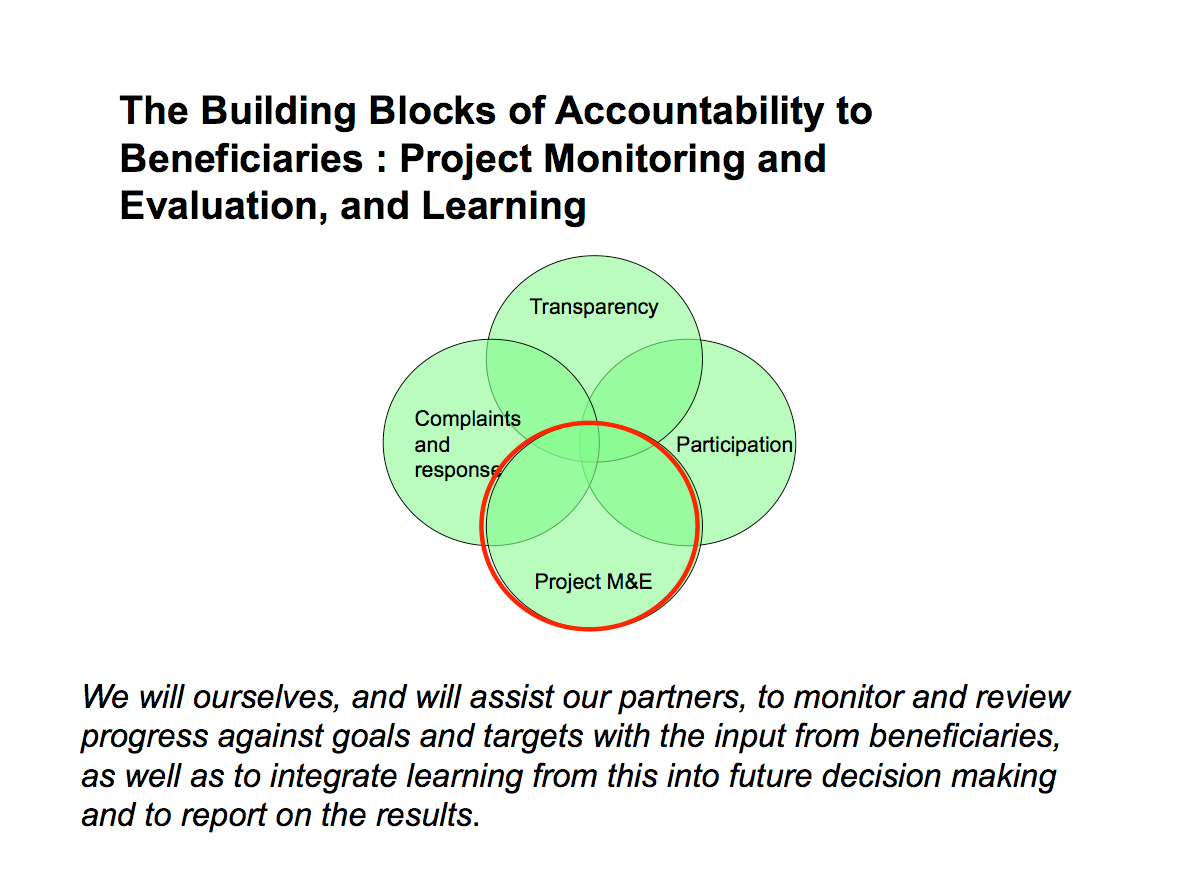 Составляющие элементы отчётности перед бенефициарами:  Мониторинг и оценка проекта, извлечение уроков
Прозрачность
Участие
Мониторинг и оценка проекта
Жалобы и реагирование на них
Мы будем стремиться сами и будем помогать нашим партнёрам контролировать и пересматривать процесс с учётом целей и задач и с учётом комментариев, полученных от бенефициаров, а также интегрировать уроки, извлечённые из этого опыта, в будущие процессы принятия решений и отчитываться о результатах.
Международное движение Красного Креста и Красного Полумесяца | Денежные средства при ЧС
Составляющий элемент отчётности: мониторинг и оценка
Мониторинг, оценка и извлечение уроков являются крайне важными компонентами отчётности
Нам надо спросить, что работает или работало, а что не работает или не работало, и зачем нужны постоянные улучшения
Точка зрения бенефициаров важнее всего
Приведите пример
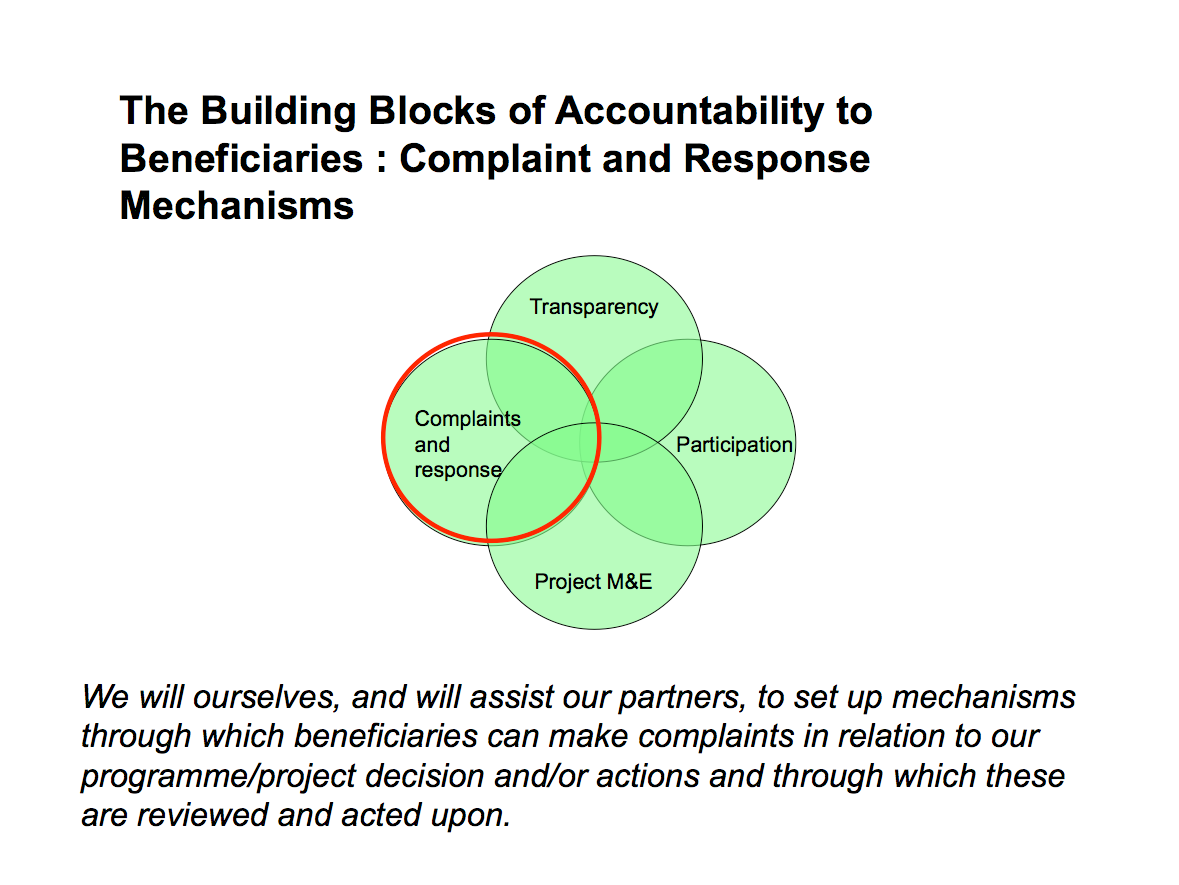 Составляющие элементы отчётности перед бенефициарами:  механизмы подачи жалоб и реагирования на них
Прозрачность
Участие
Мониторинг и оценка
проекта
Жалобы и реагирование на них
Мы будем стремиться сами и будем помогать нашим партнёрам создавать механизмы, с помощью которых бенефициары смогут подавать жалобы на решения, принятые в рамках программы/проекта, и/или на действия, и с помощью этого механизма жалобы будут рассматриваться и по результатам их рассмотрения будут приниматься соответствующие меры.
Составной элемент отчётности:
жалобы и рагирование на них
Стремление к прозрачности, участие и мониторинг должны позволить минимизировать количество жалоб - но всё равно важно иметь возможность для реагирования
Бенефициар может поставить под сомнение решение, действие или политику.  Мы обязаны отреагировать.
Приведите пример